Data (ETL)
การบูรณาการระบบ (System Integration)
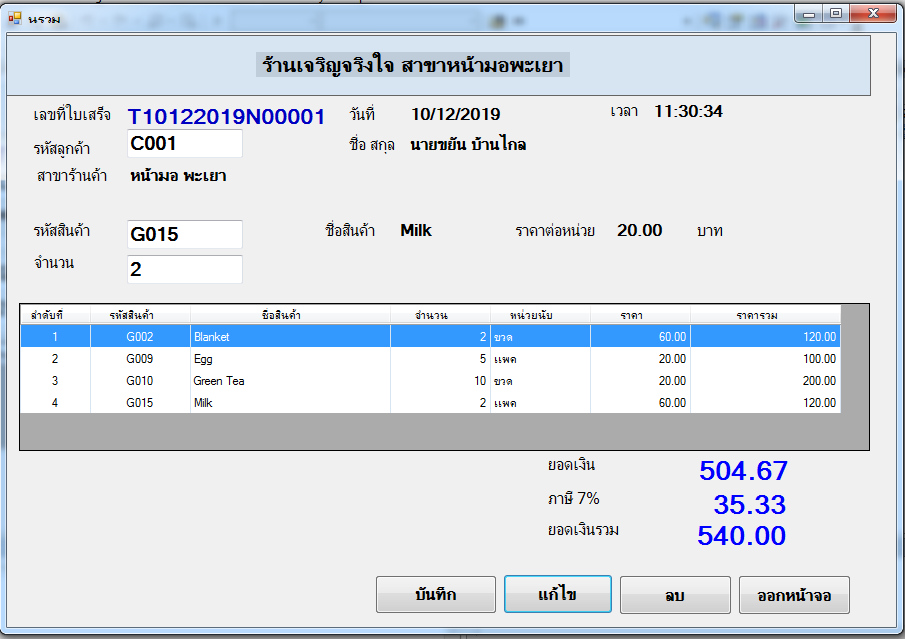 TPS : Transaction procecssing system 
ระบบบันทึกรายการ
ระบบทรัพยากรมนุษย์(Human Resources Systems)
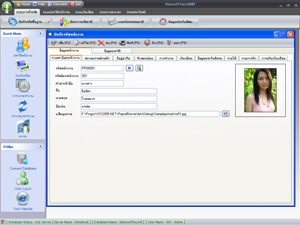 TPS : Transaction procecssing system 
ระบบบันทึกรายการ
Sales System
TPS : Transaction procecssing system 
ระบบบันทึกรายการ
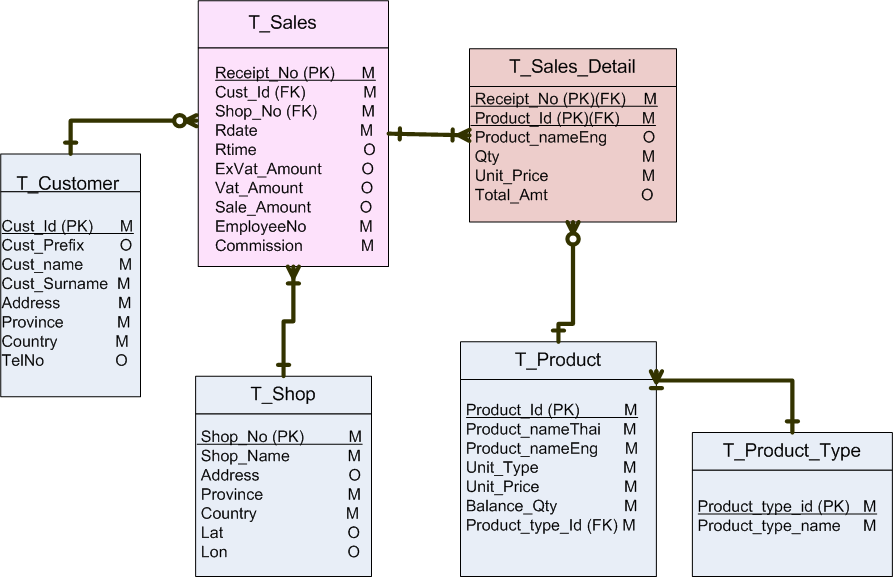 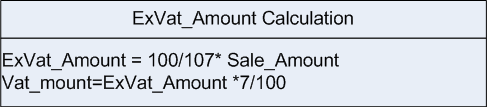 M คือ Mandatory คือ จำเป็นต้องมีค่า
O  คือ Optional คือ มีค่าหรือไม่ก็ได้
Payroll System
TPS : Transaction procecssing system 
ระบบบันทึกรายการ
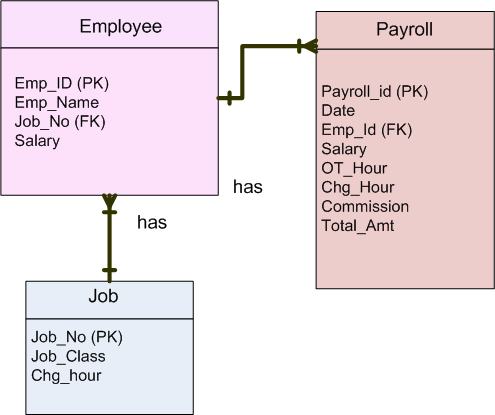 การออกแบบ Acquistion
ในการเรียน เราจะให้ TPS กับ Acquistion มีข้อมูล ต่างกันเลือกเท่าที่จำเป็น ในการวิเคราะห์ เช่น
1.  ข้อมูลที่ไม่เกี่ยวกับการตัดสินใจไม่นำเข้า DW
2.   ข้อมูลที่สามารถคำนวณได้ง่ายไม่ซับซ้อน
3.  ข้อมูลที่ผิดพลาด  และยากที่จะแก้ไข
Acquisition Area
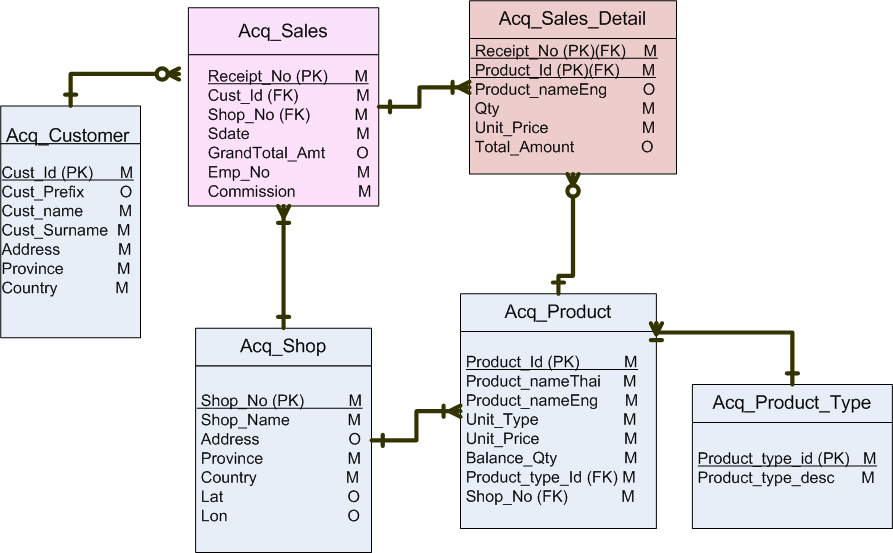 Acquisition Area (All 2 Subsystem)
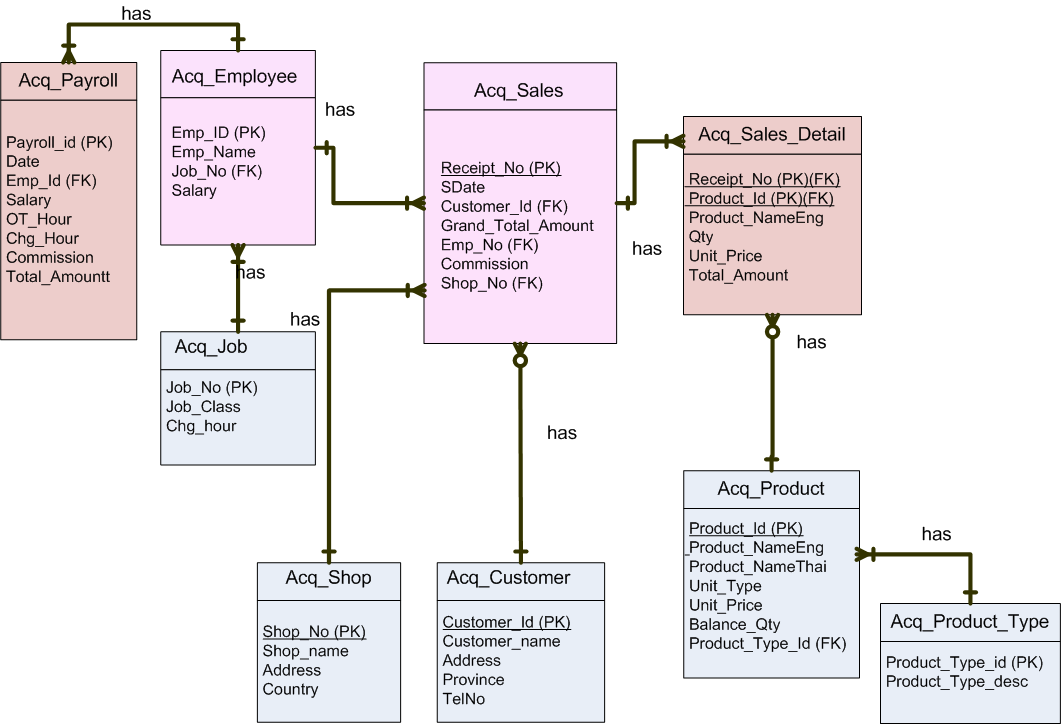 LAB
1. Load Data จาก TPS
2. Run Script สร้าง Acq_Sales  ใหม่ดังนี้
3. Select ข้าม Database
Insert ข้าม Database
CREATE TABLE [dbo].[Sales](
	[Receipt_No] [nvarchar](20) NOT NULL,
	[Cust_Id] [nvarchar](10) NULL,
	[RDate] [nvarchar](10) NULL,
	[Sale_Amount] [float] NULL,
	[Shop_No] [nvarchar](10) NULL,
	[Emp_Id] [nvarchar](10) NULL,
	[Commission] [float] NULL
) ON [PRIMARY]
 
GO
===========================================
insert into LAB_ACQ_6402.dbo.Acq_Sales
select Receipt_No,Cust_Id,RDate, Sale_Amount,Shop_No,EmployeeNo,Commission 
from TPS_6402SalesSystem.dbo.Sales
CREATE TABLE [dbo].[Acq_Customer](
	[Cust_Id] [nvarchar](20) NOT NULL,
	[Prefix] [nvarchar](20) NULL,
	[Cust_Name] [nvarchar](50) NULL,
	[Cust_Surname] [nvarchar](60) NULL,
	[Province] [nvarchar](50) NULL,
	[Country] [nvarchar](50) NULL
) ON [PRIMARY]
 
GO
 
insert into LAB_ACQ_6402.dbo.Acq_Customer
select Cust_Id,Prefix,Cust_Name,Cust_Surname,Province,Country
from TPS_6402SalesSystem.dbo.Customer
CREATE TABLE [dbo].[Acq_Product_Type](
	[Product_TypeId] [nvarchar](10) NOT NULL,
	[Product_TypeName] [nchar](50) NOT NULL
) ON [PRIMARY]
 
GO
 
 
insert into LAB_ACQ_6402.dbo.Acq_Product_Type
select *
from TPS_6402SalesSystem.dbo.Product_Type
LAB การสร้าง Data Staging Area
Data Staging Area
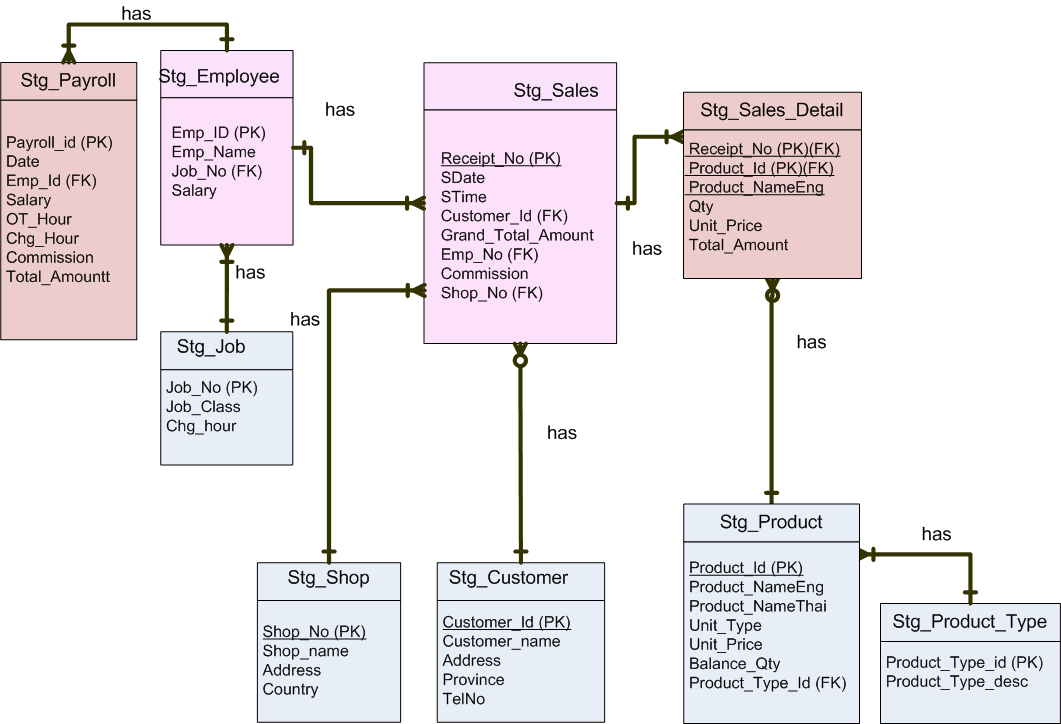 เพื่อให้ประหยัดเวลาในการ Load
ให้นิสิต ใช้การ Import  แล้ว Rename